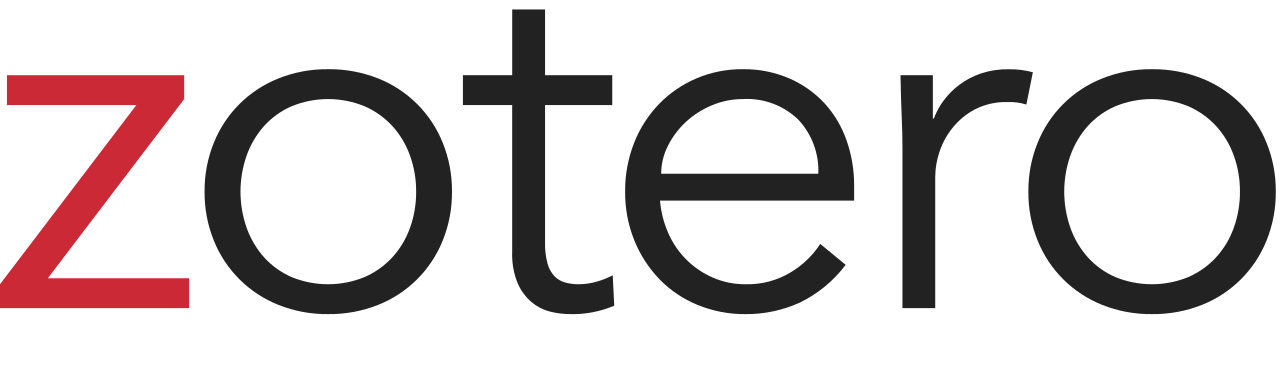 Zotero-guide i LibGuides
Zotero-guide i LibGuides
Lag en plan/disposisjon over temaer, sider og undersider som dere tror dere trenger før dere begynner å lage sider og innhold. Bruk EndNote-guiden som inspirasjon. 

Bli enige om en standard for figurene og tallmerkingen av disse (i EndNote-guiden ble SnagIT benyttet).

La figurene formidle informasjonen og bruk minst mulig tekst.
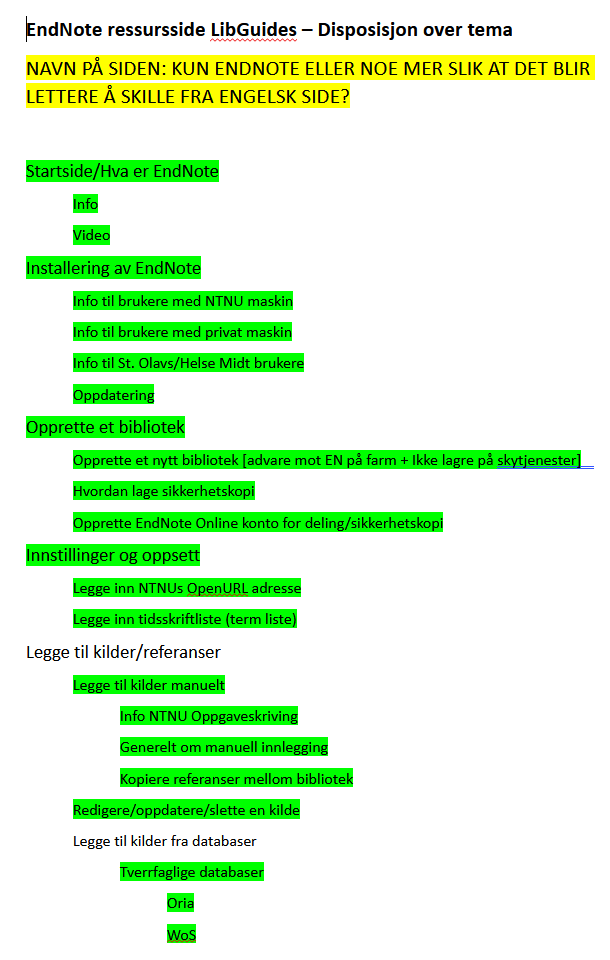 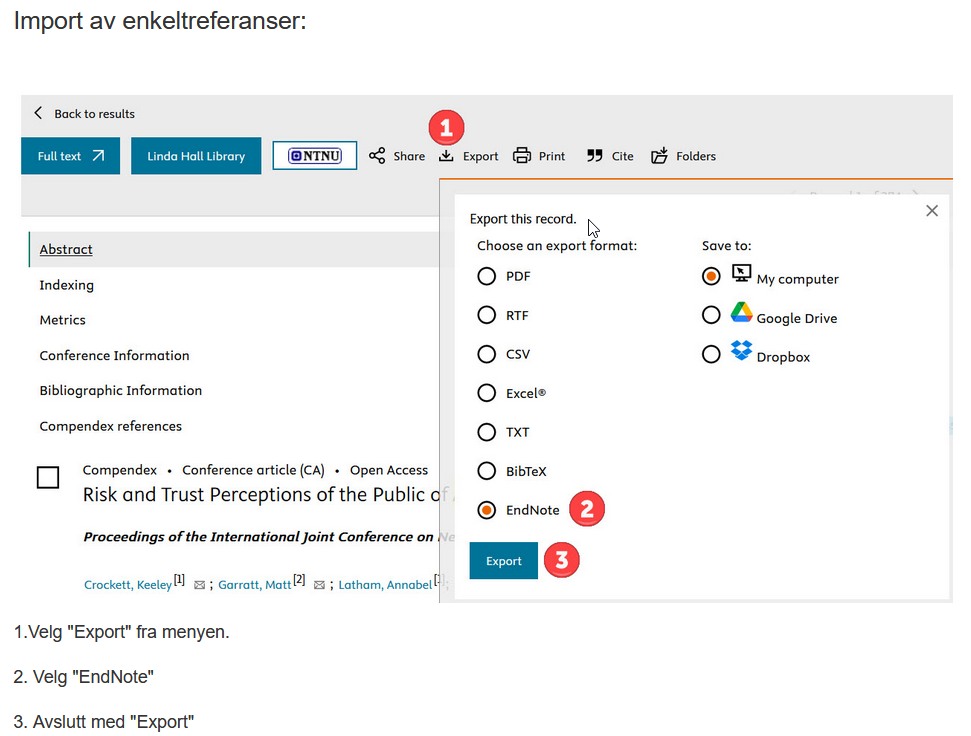 LibGuides
LibGuides lager Guider. En Guide vil typisk inneholde mange sider og undersider (Page og Sub-page). Sidene vil materialiseres som menyer og undermenyer, enten i en:
Topp-meny (faner på toppen): Tabs Layout 
Venstre-meny: Side-Nav Layout  (Nav=Navigation)
Jan Ove Rein og Jo Kristen Breivik Forthun
LibGuides


Redigere LibGuides: https://ntnu-no.libapps.com/libapps/login.php?site_id=25823

Veiledninger/videoer: https://training.springshare.com/
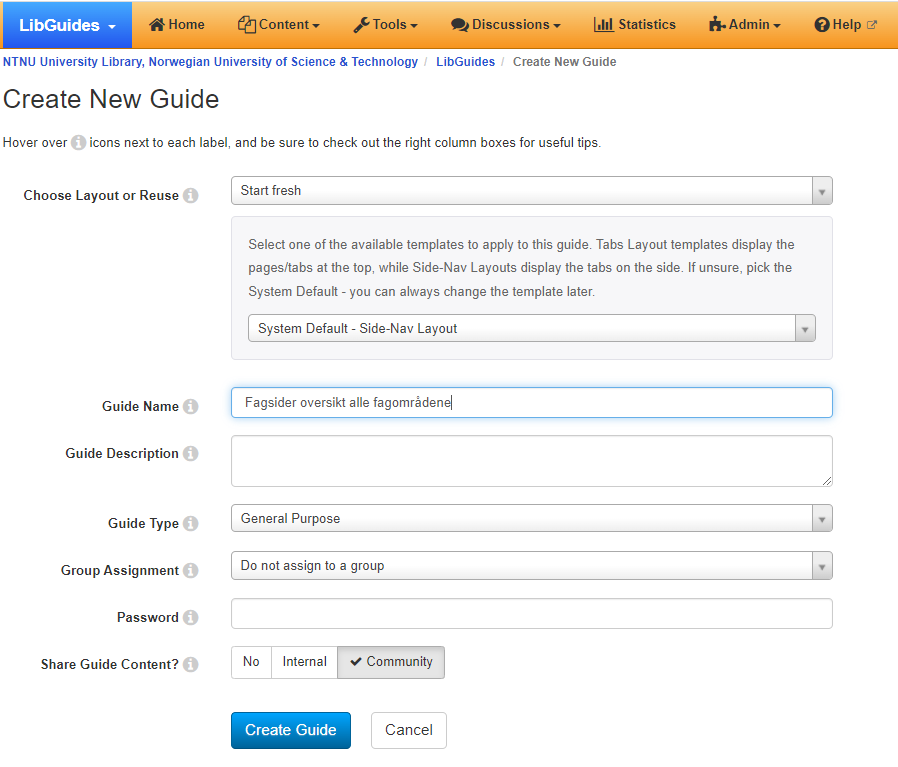 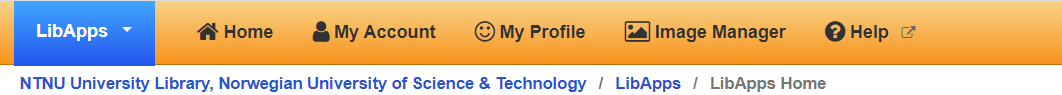 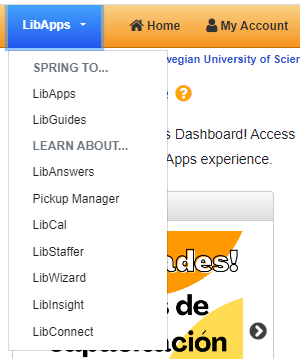 Guide
F.ex: en guide for hver fagside, eller en for alle fagsidene
4 typer Bokser
Standard
Tabbed
Profile
Gallery
Format/type innhold:
Page
Page
Page
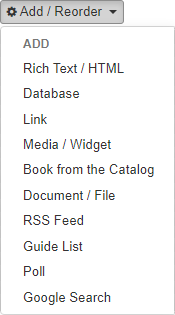 Page
Rich Text/ Asset
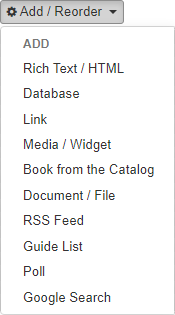 Format/type innhold:
Box
Rich Text/ Asset
Box
Box
Box
Sub page
Box
Box
Sub page
Sub page
Hva slags type innhold boksen skal inneholde (kan editeres/endres)
Pages blir menyen (Topp-meny eller Venstre-meny)
Bokser brukes for å styre hvor man plasserer innholdet på siden
Rich Text/ Asset
Rich Text/ Asset
Rich Text/ Asset
Groups (CMS Only)
Groups ligger på nivået over Guider og vil typisk inneholde mange (en gruppe) Guider.
Hver gruppe har ett eget CSS (et layout-stilark)
Dette gjør at Guider i samme gruppe får lik layout, mens guider i ulike grupper kan ha forskjellig layout
"Referansehåndtering" er en egen gruppe med tre guider: EndNote, Zotero og LaTex/BibLaTex.
"Sandkasse" er en gruppe for utprøving av guider.
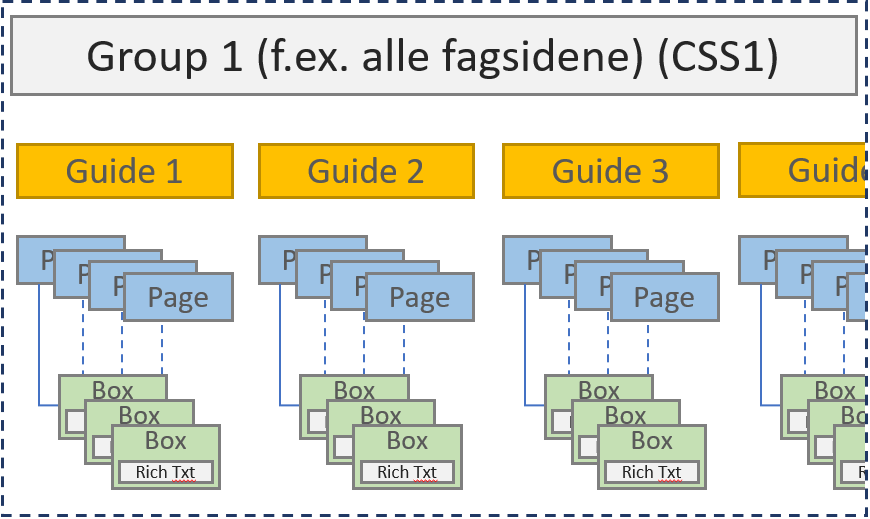 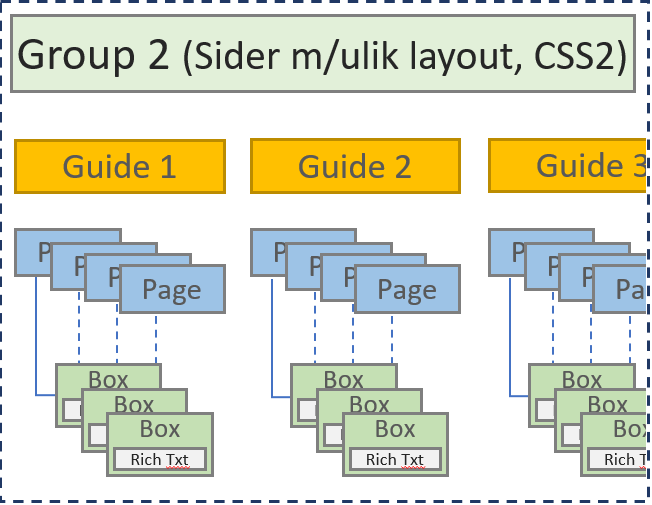 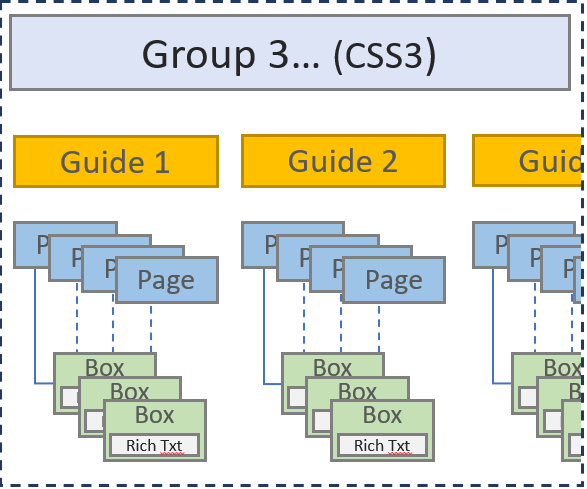 (CSS2 med annen layout)
Et CSS (Cascading Style Sheets) styrer utseendet (layout) for alle Guider i en gruppe
Gjenbruk av informasjon er enkelt
Guide 1
Guide 2
Box
Box
Rich Text
Page
Page
Page
Page
Page
Rich Text
Box
Rich Text
Box
Rich Text
Man kan enkelt bruke samme boks på flere sider, oppdateres kun ett sted (originalen).
Man kan gjenbruke egne guider, sider, bokser laget internt (men også laste ned det andre institusjoner har laget og justere på dem til eget bruk).
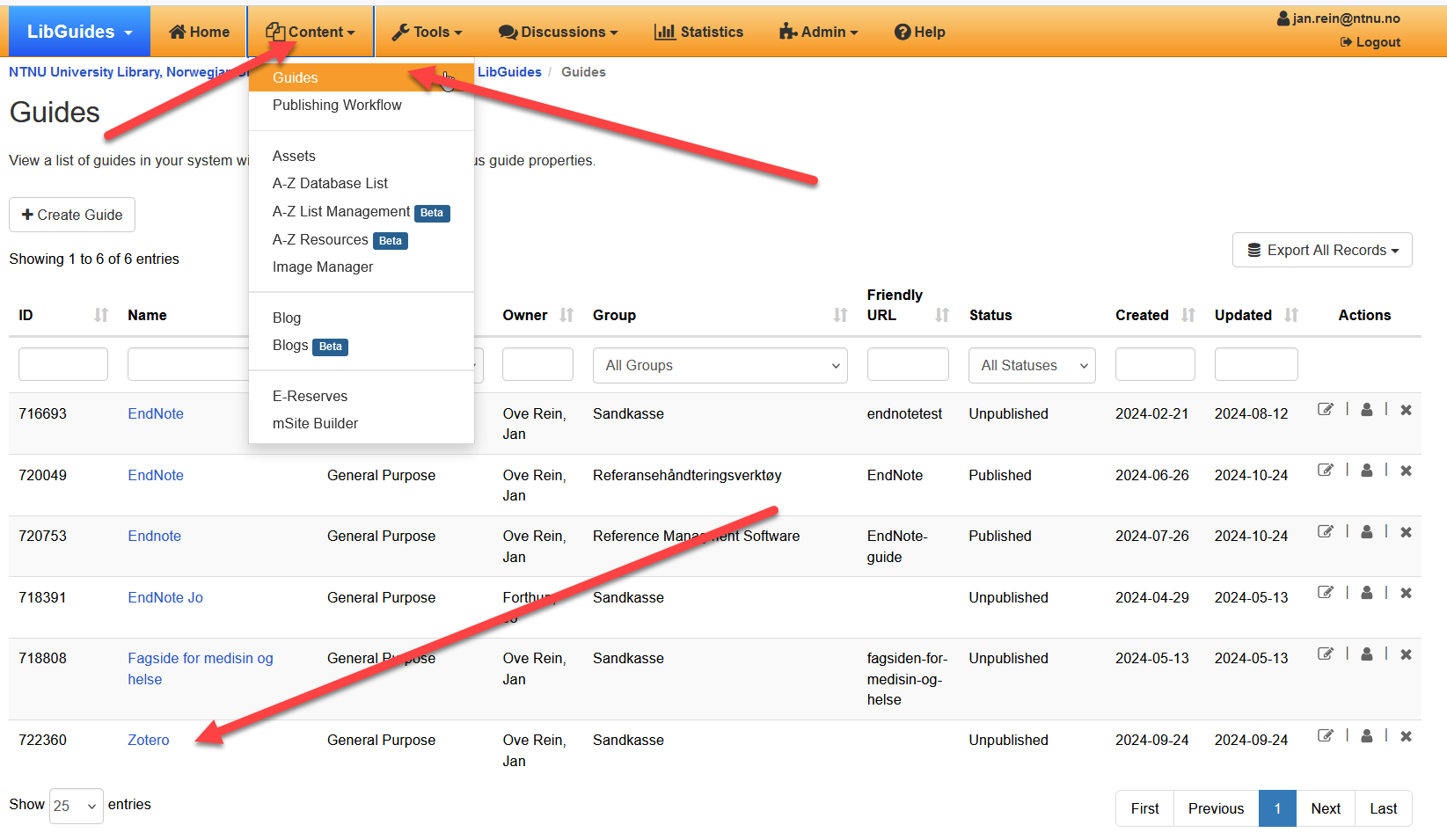 Sidemeny med to kolonner (25/75)
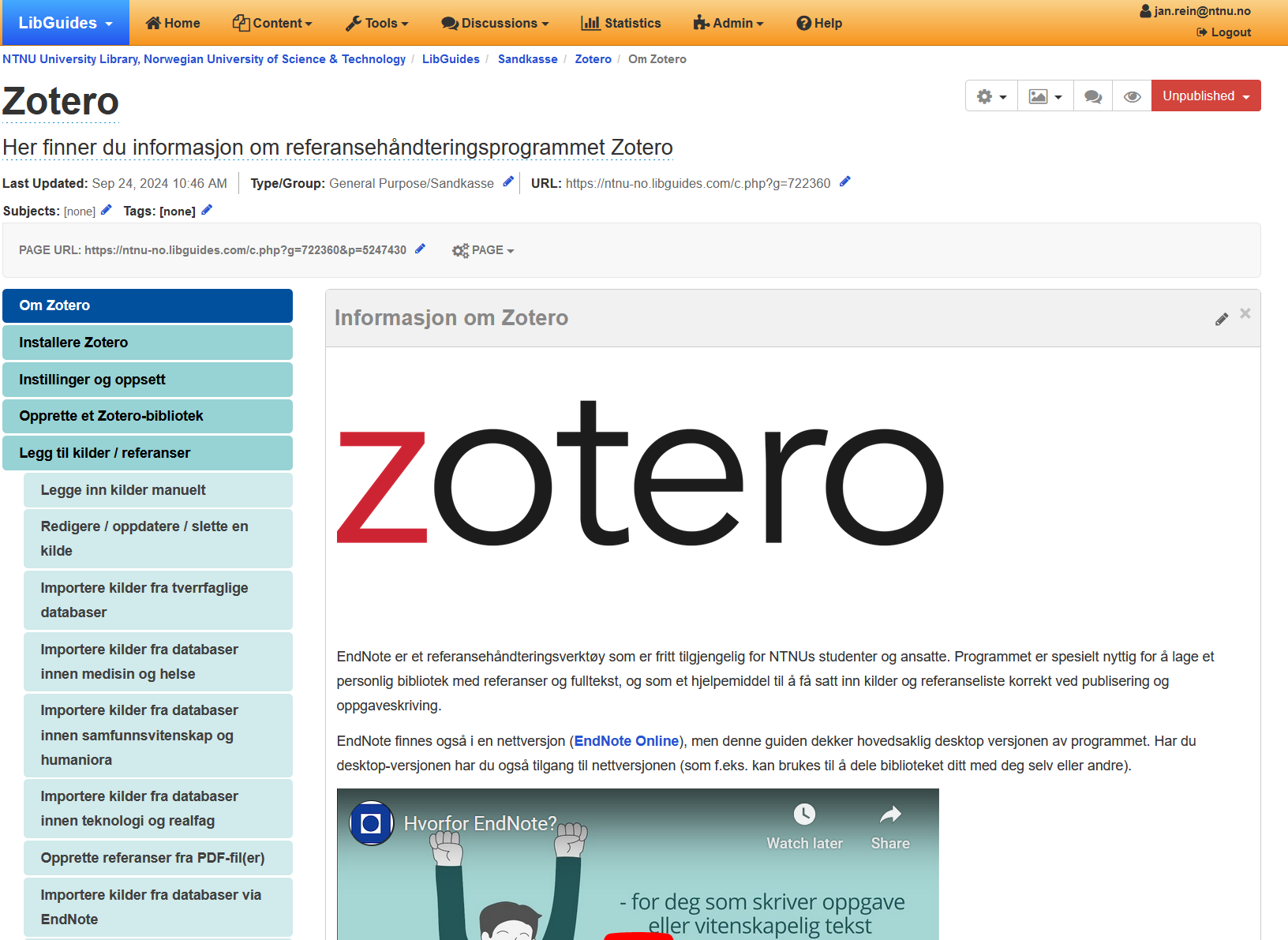 Toppmeny (antall kolonner og bredde kan varieres)
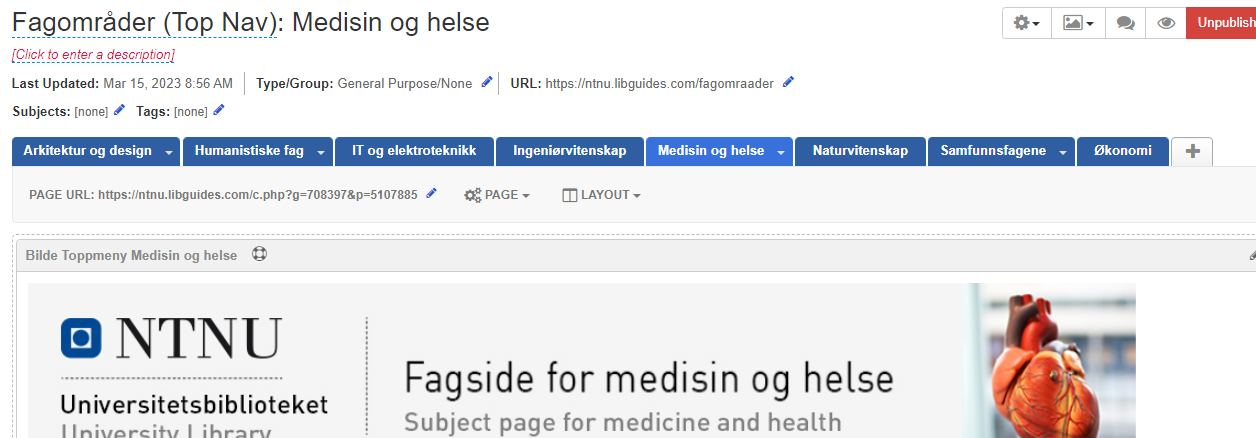 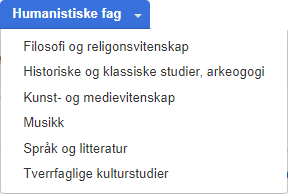 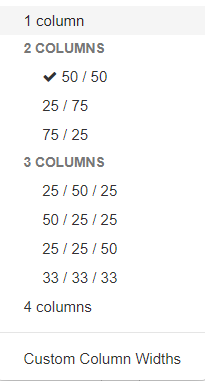 Opprette nye sider og undersider
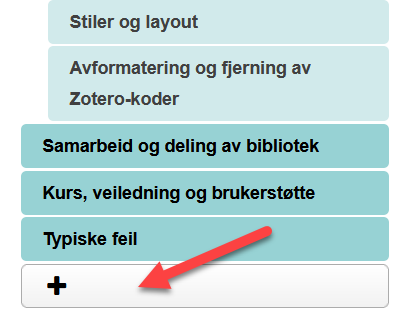 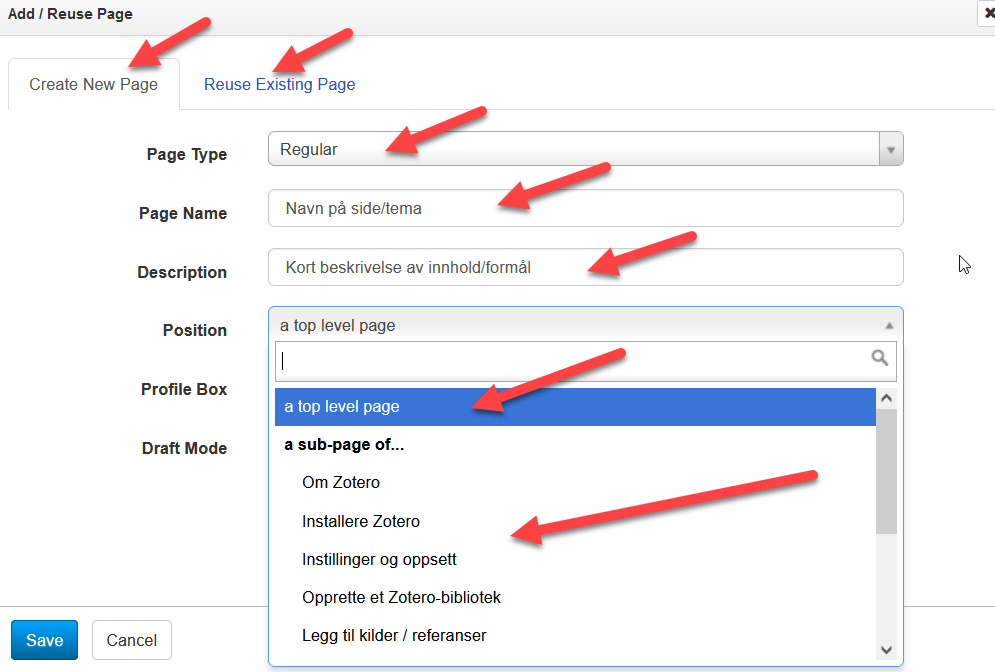 Redigere sider og undersider
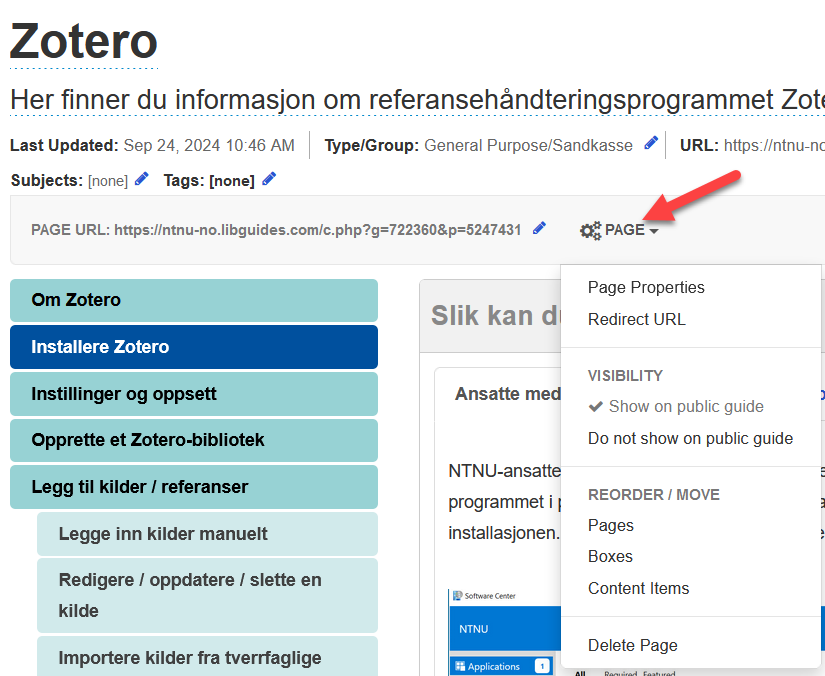 Endre navn på side/underside
Endre rekkefølgen på sider/undersider
Endre rekkefølgen/plasseringen av bokser
Slett side/underside
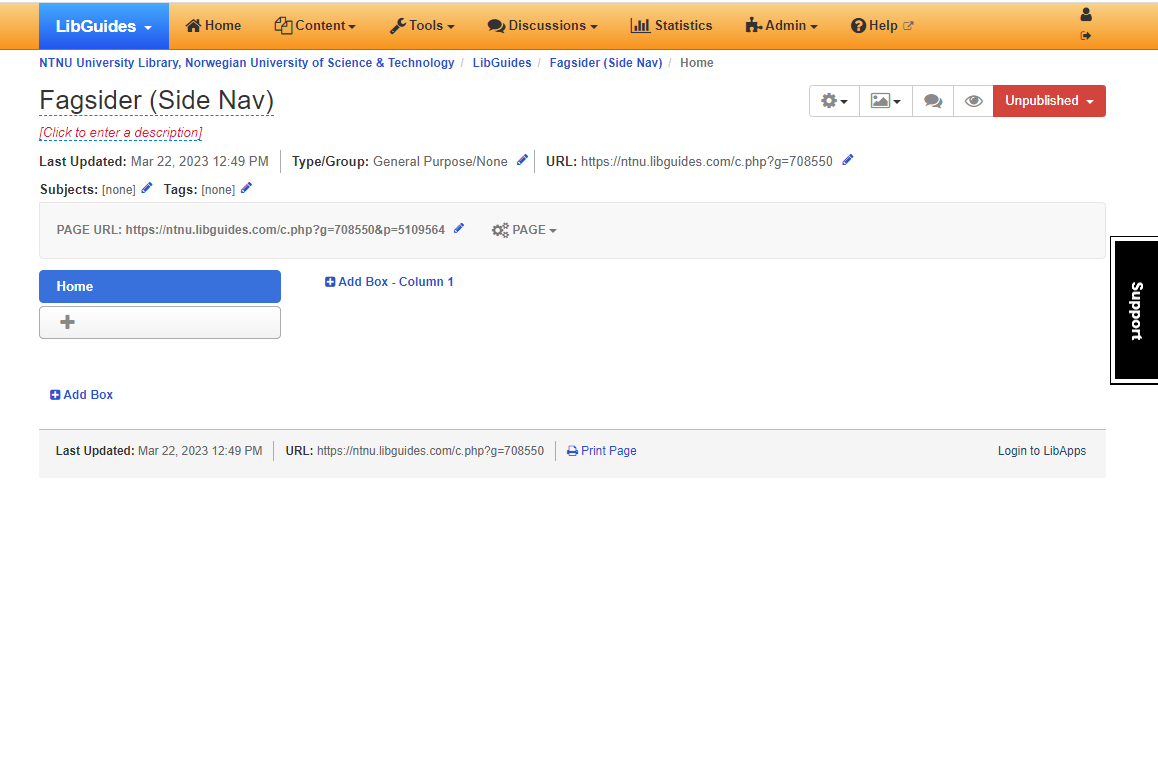 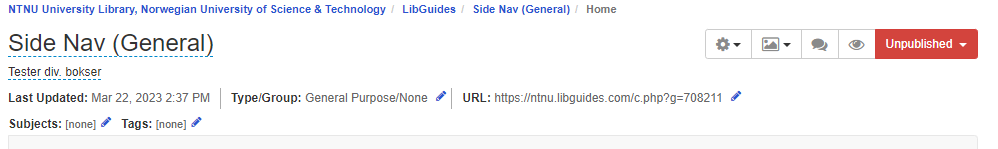 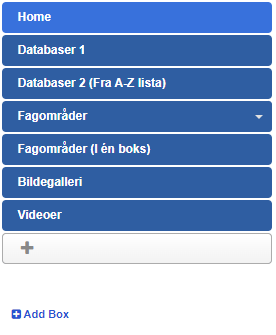 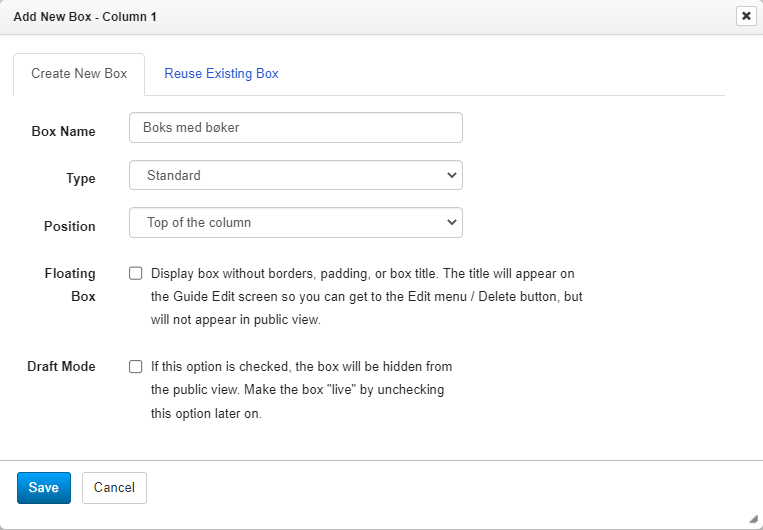 Åpningstider ved Universitetsbiblioteket
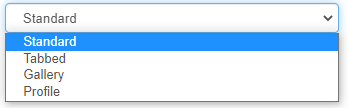 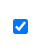 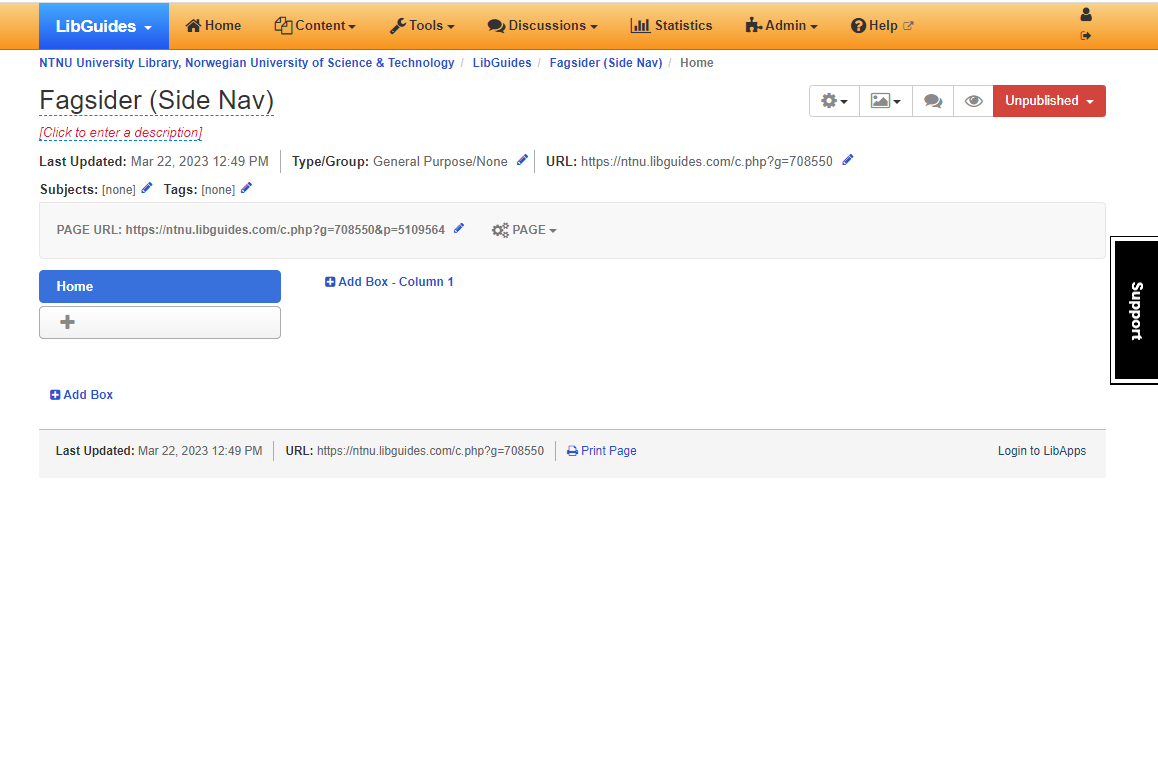 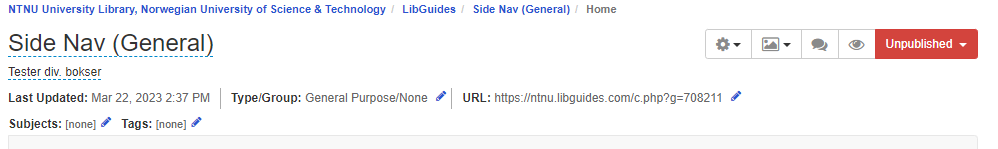 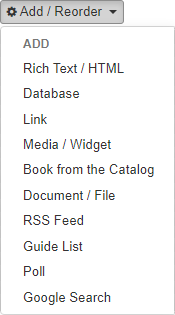 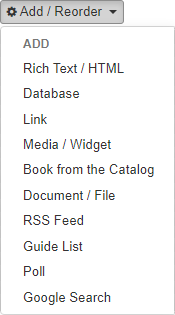 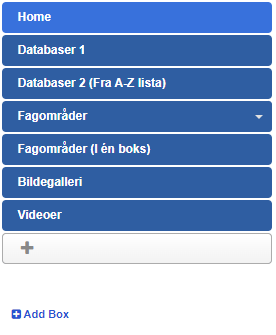 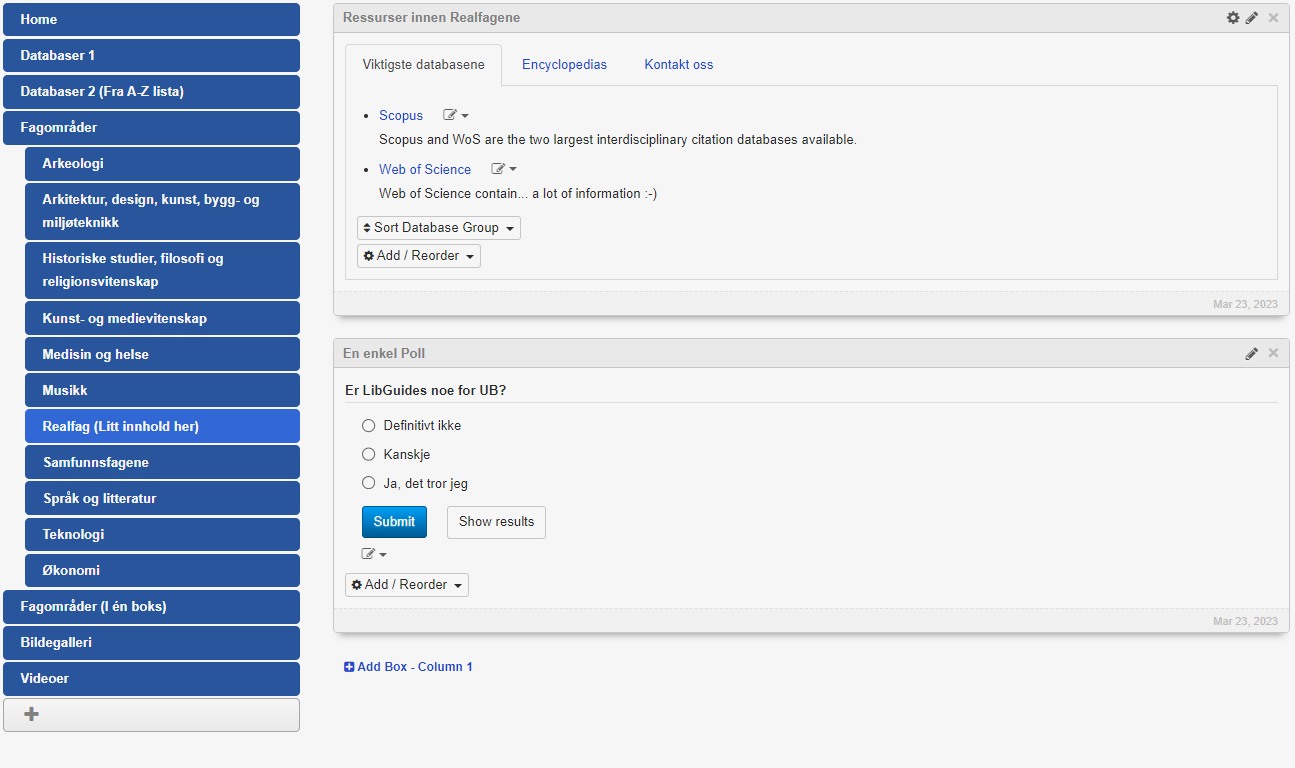 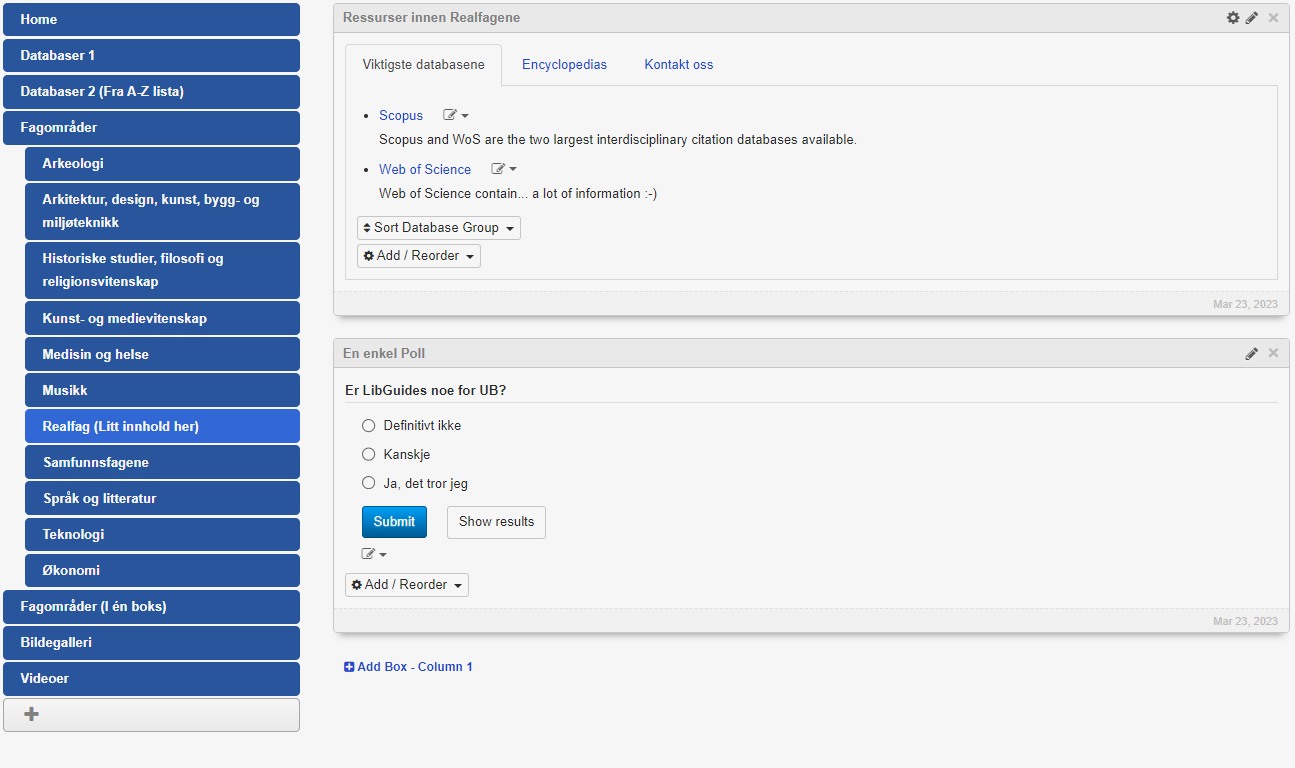 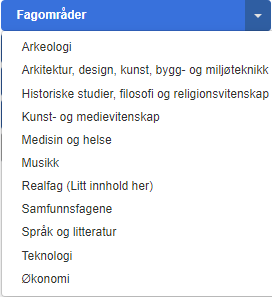 Tabbed Box: boks med faner
En Standard Box med "Poll" som innhold
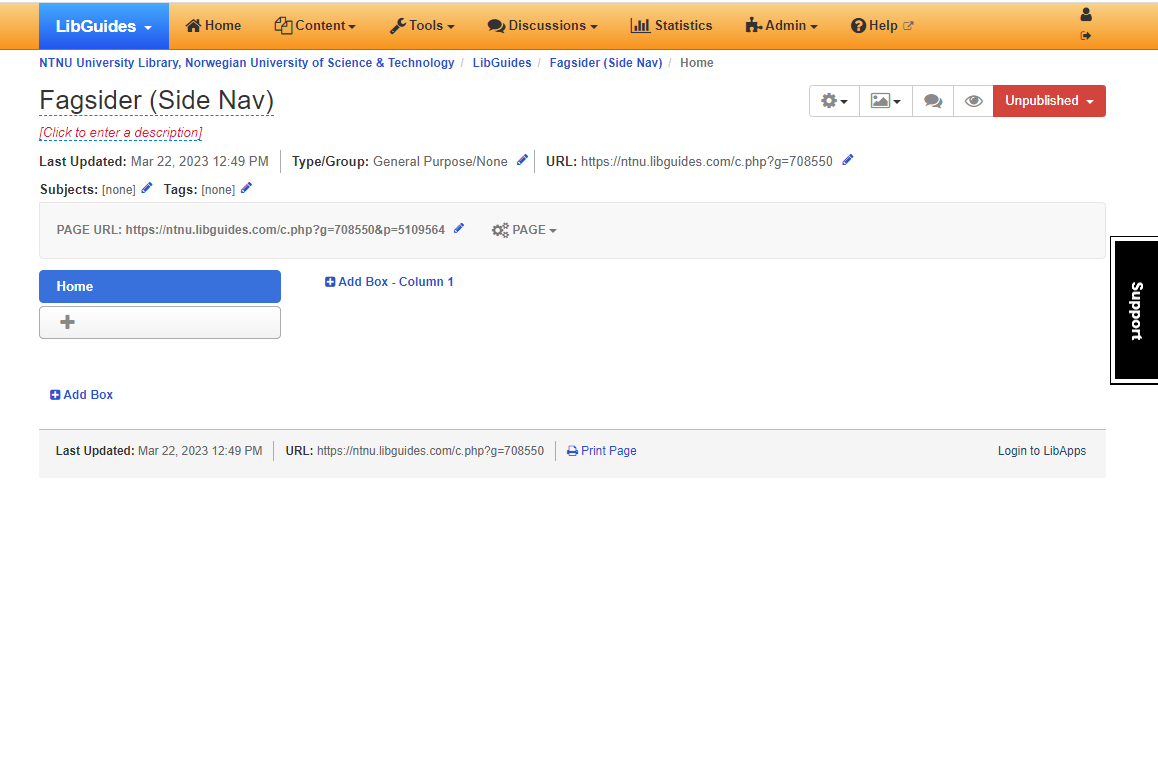 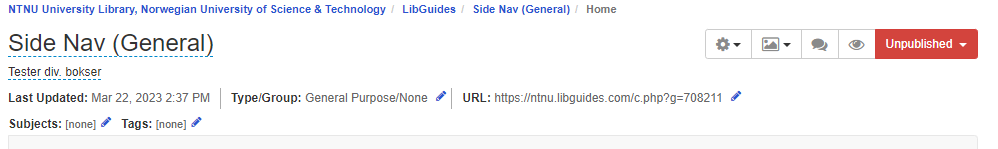 Menyene (Sider og Undersider) kan flyttes (drag and drop)
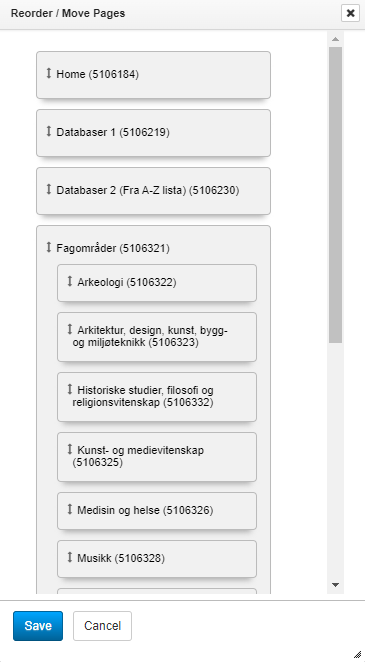 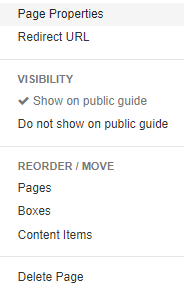 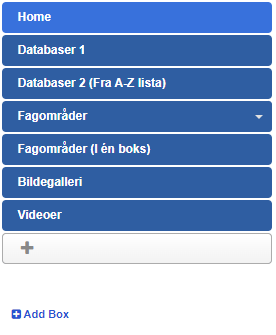 Reorder/move pages: Marker, dra og slipp
Bokser
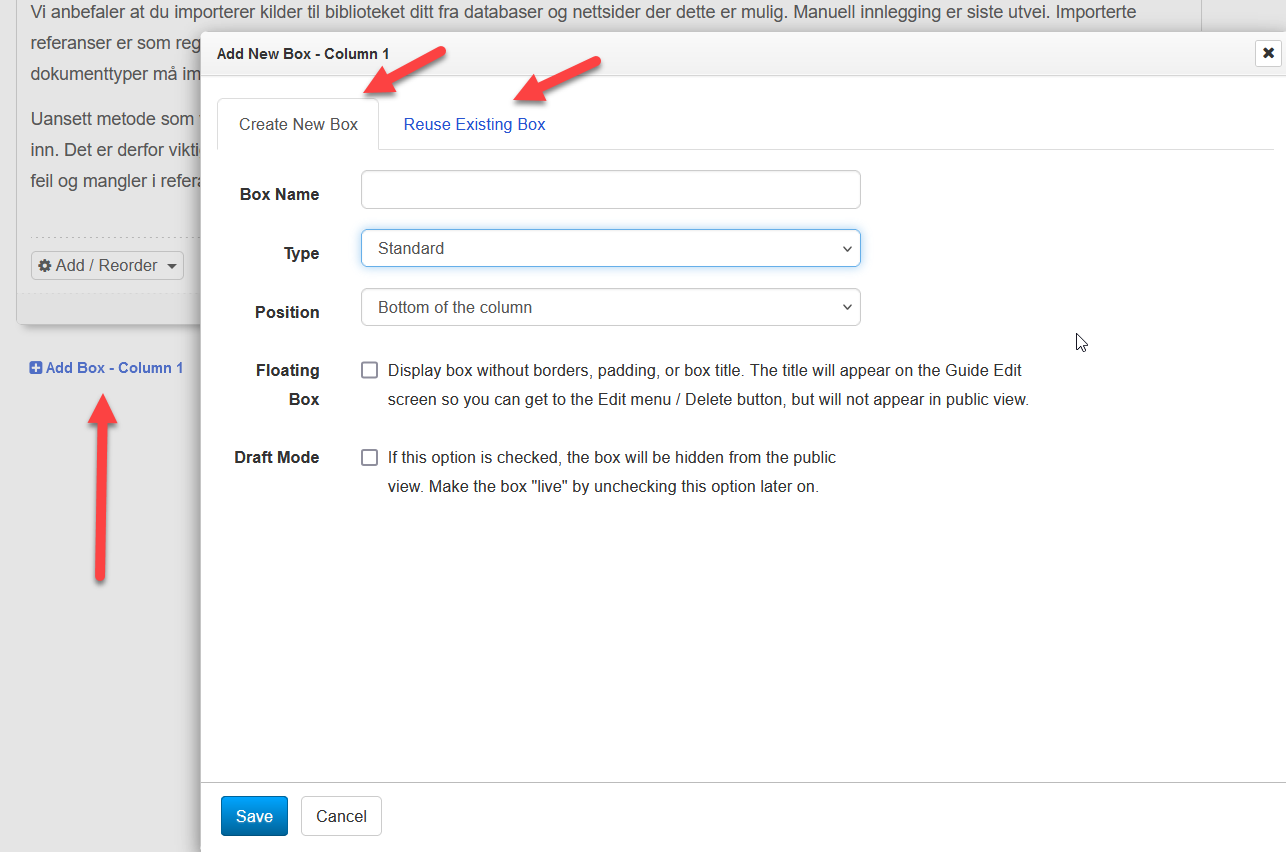 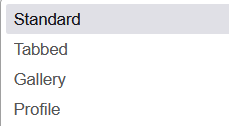 "Tabbed" = Boks med faner
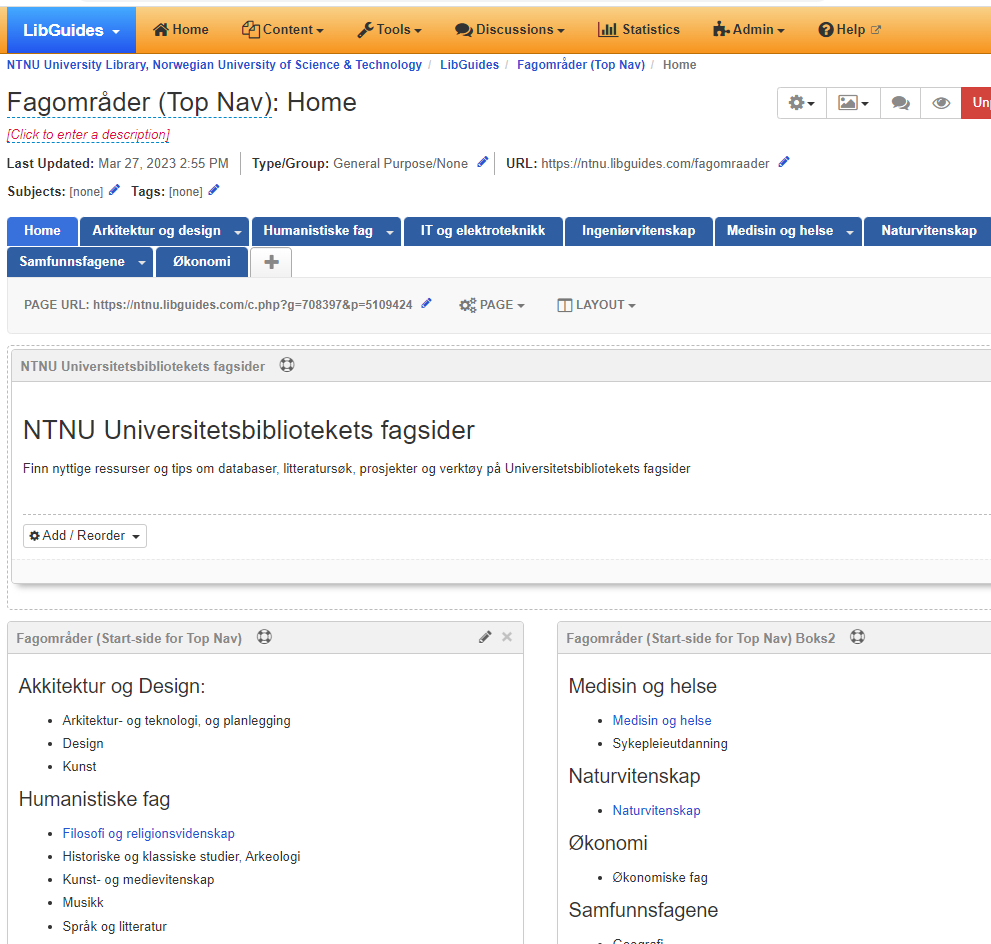 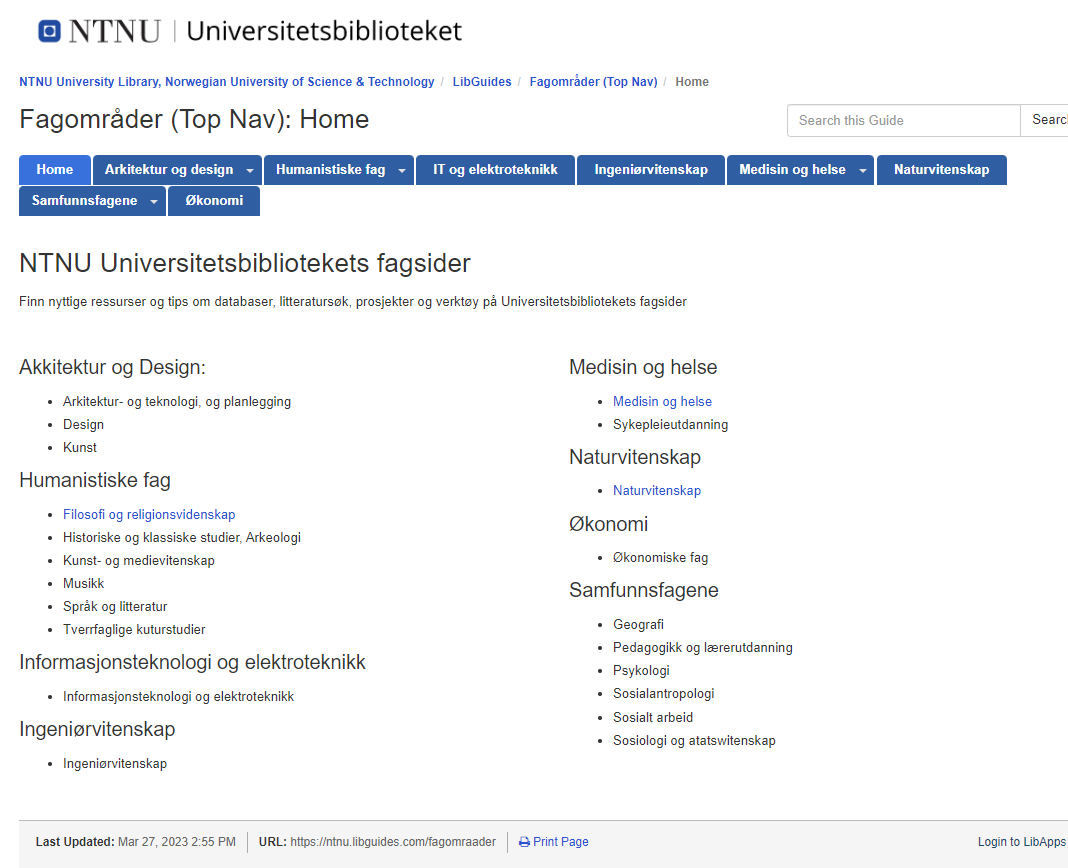 Indikerer at boksene vises uten border
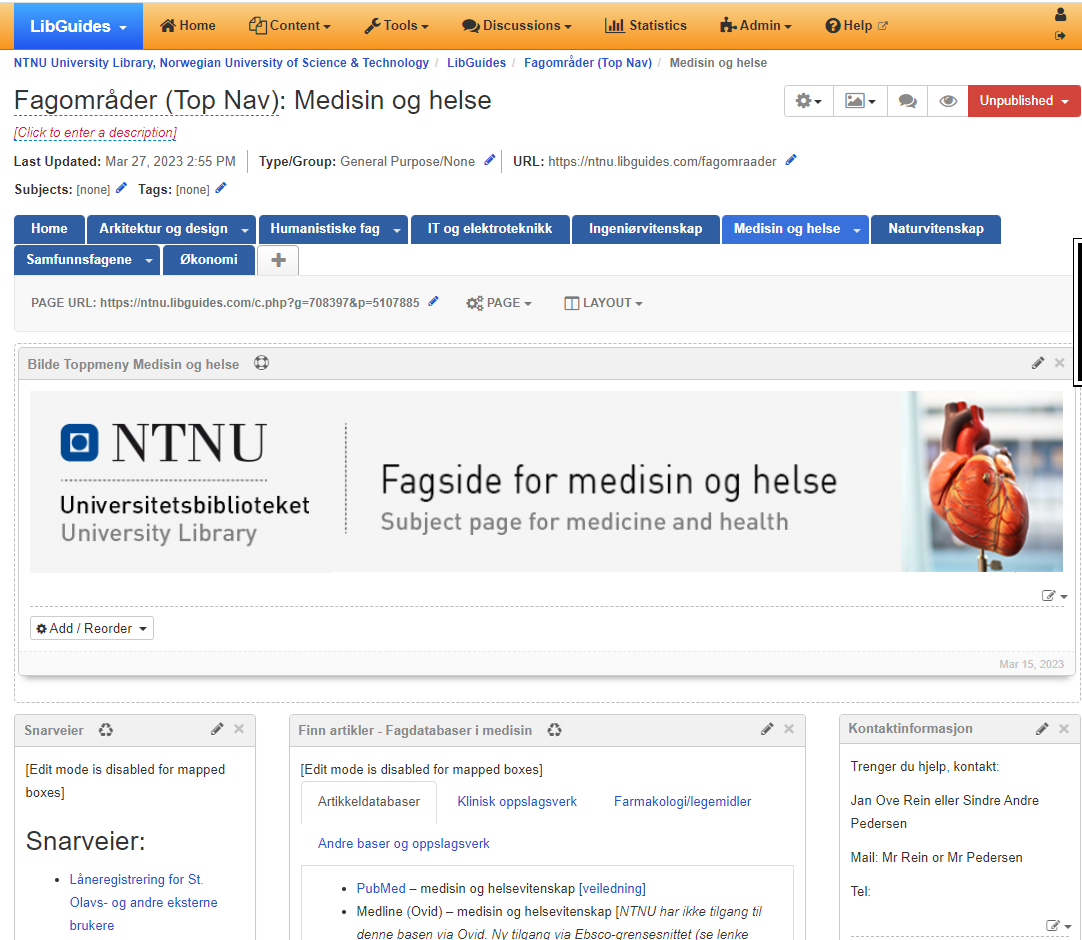 Indikerer gjenbruk av bokser
Boks med faner
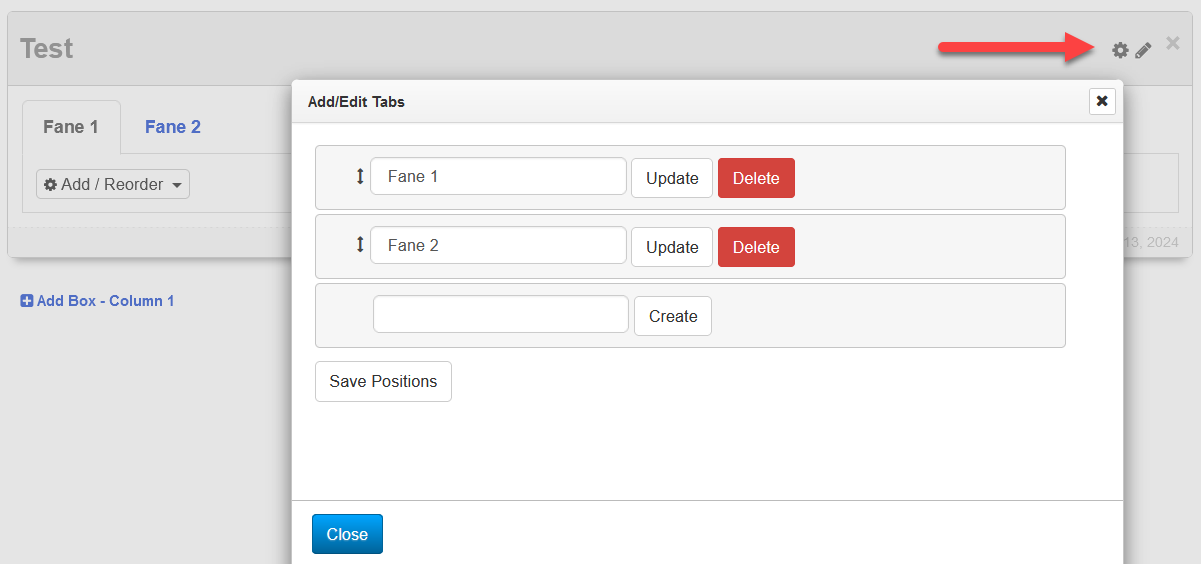 Boks med faner
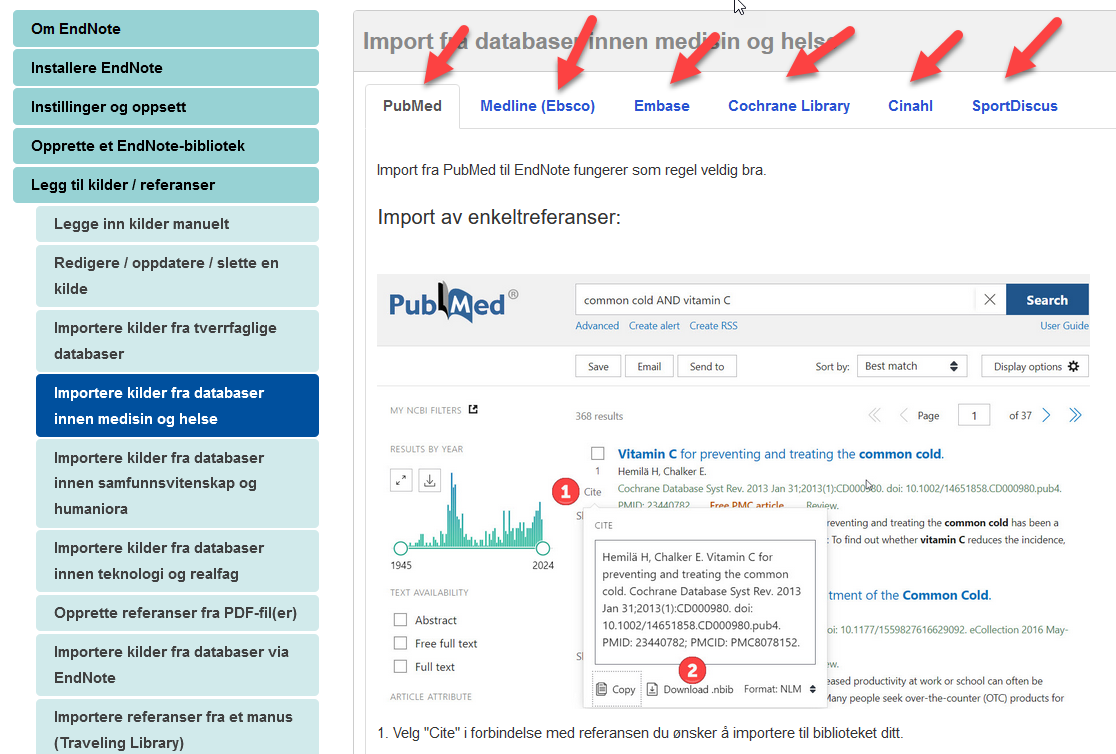 Legg til innhold i bokser
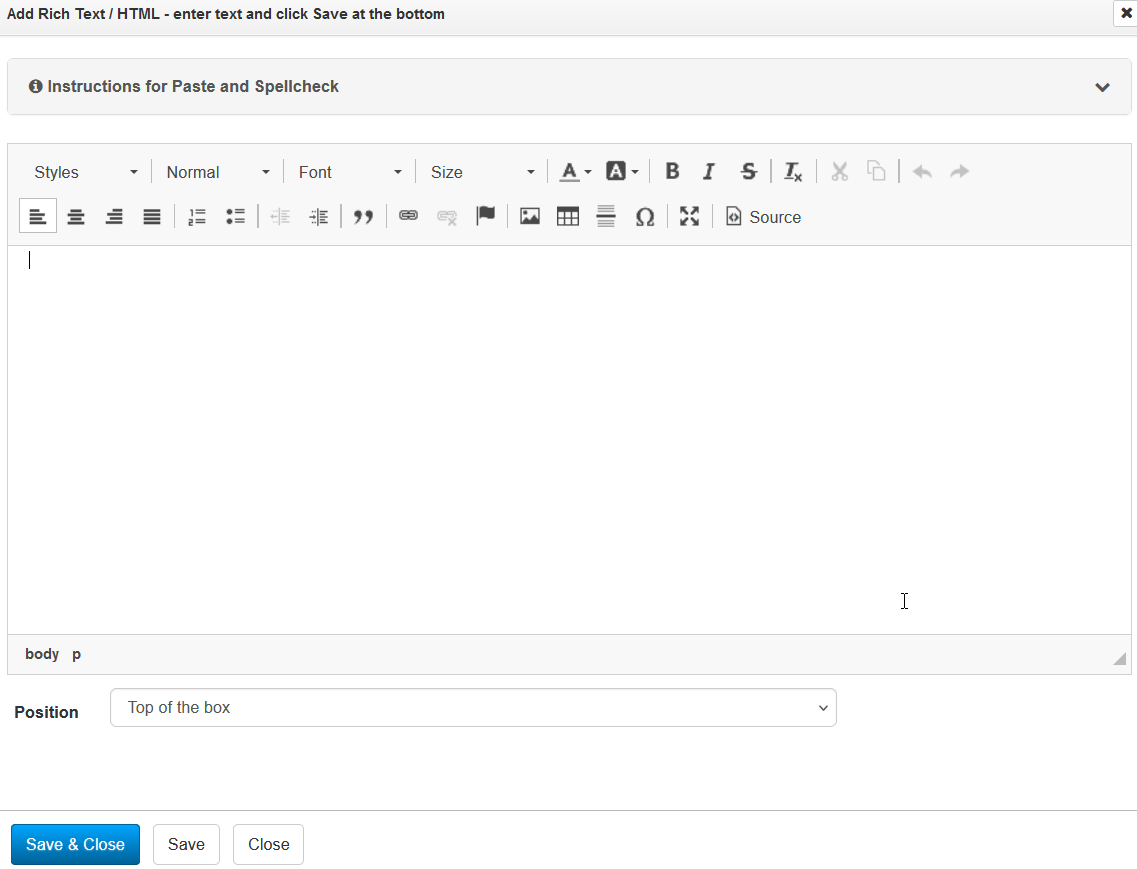 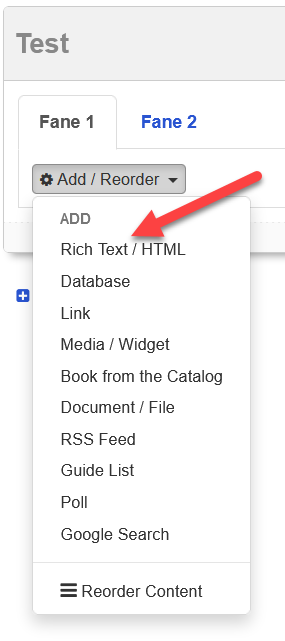 Bilder/figurer
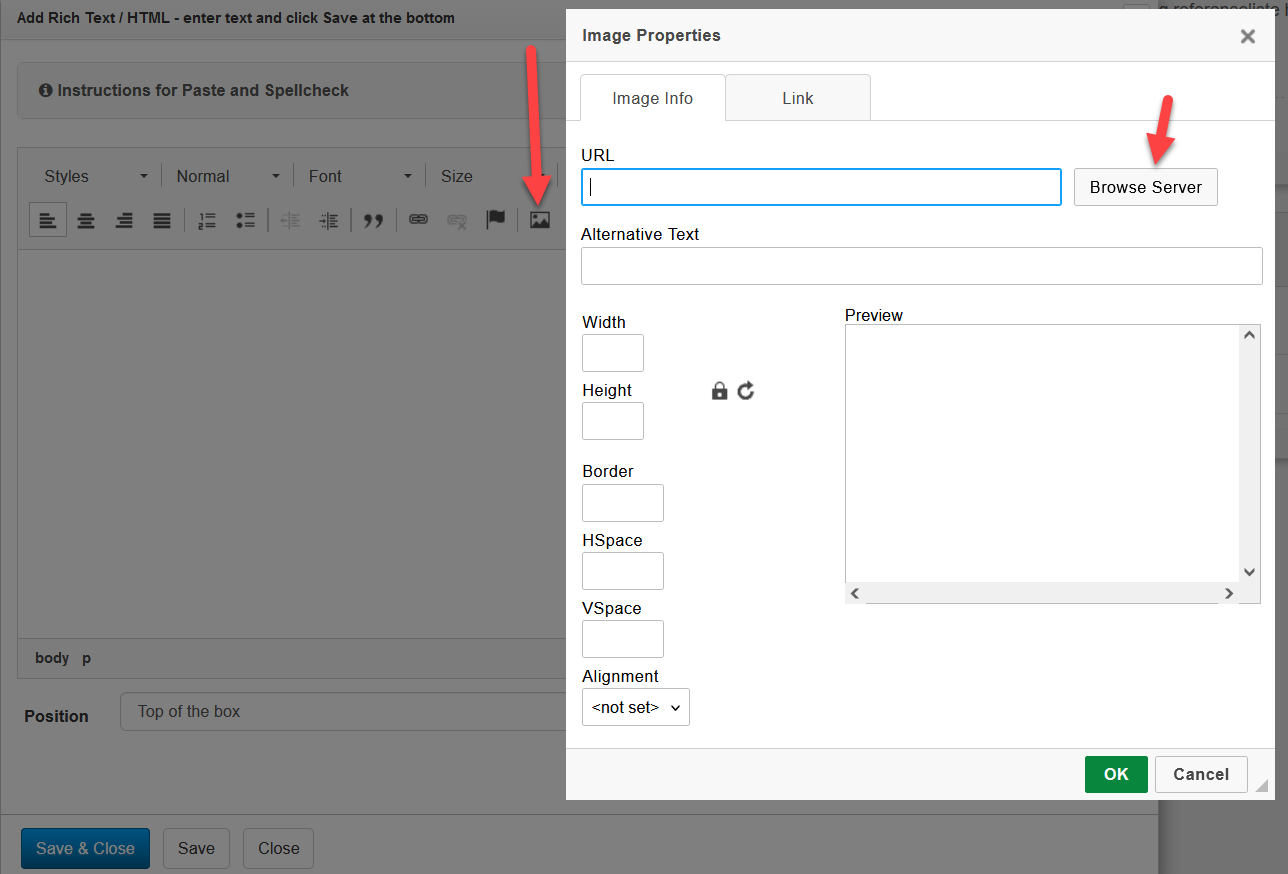 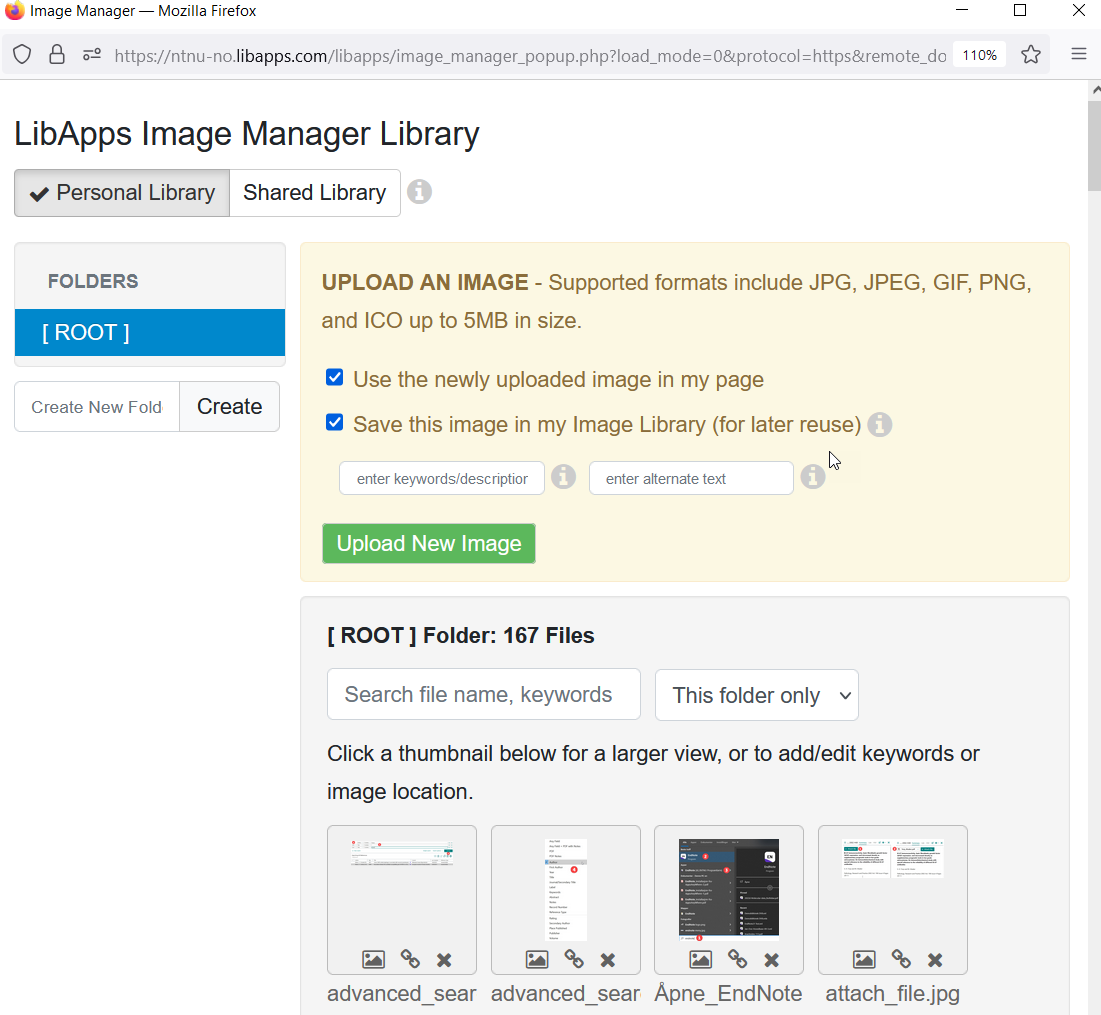 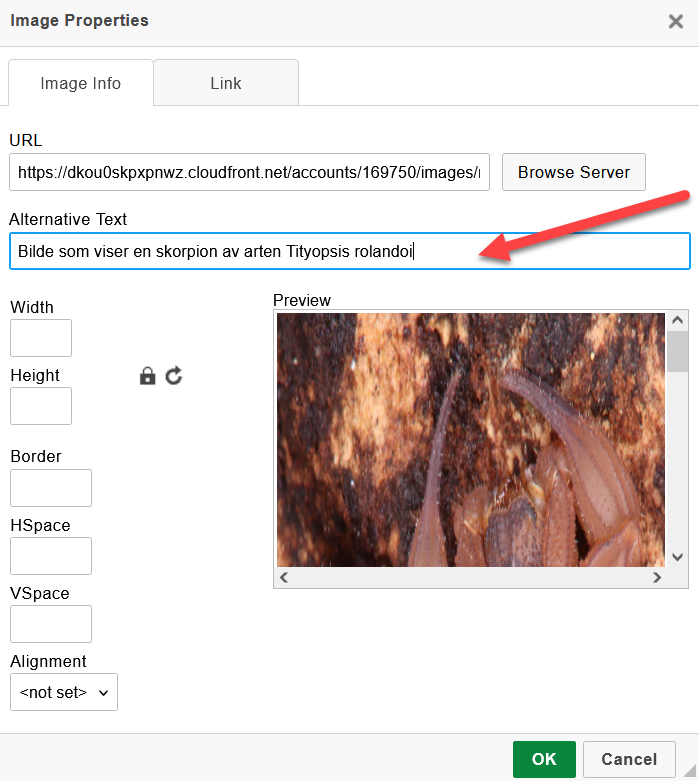 Lag dokument med Alt-tekstene som brukes
Redigere innholdet i bokser
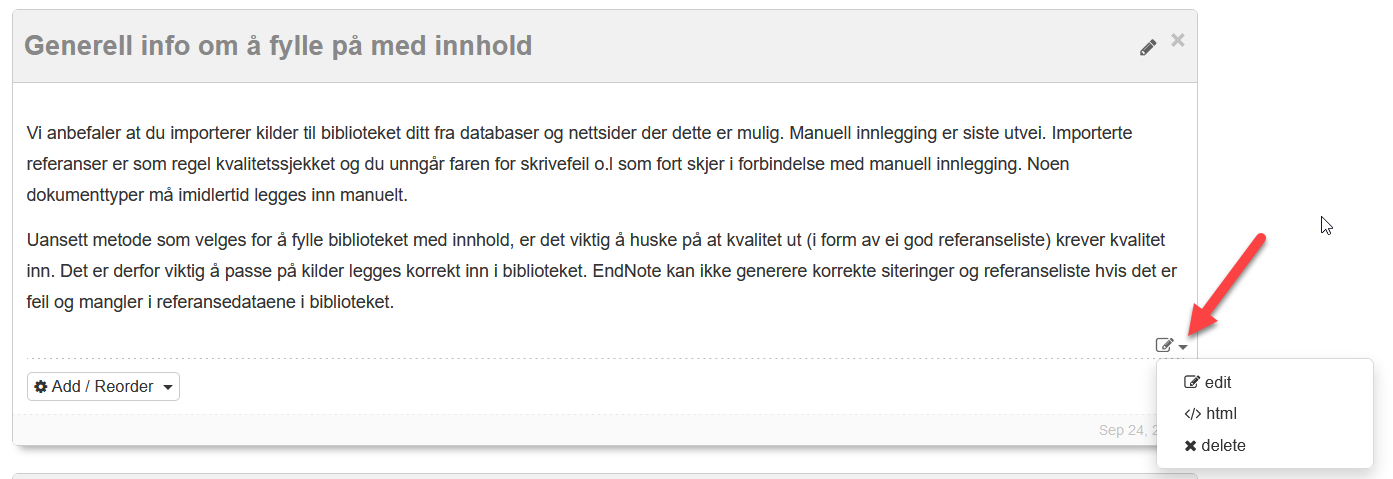 Forhåndsvisning av side/underside
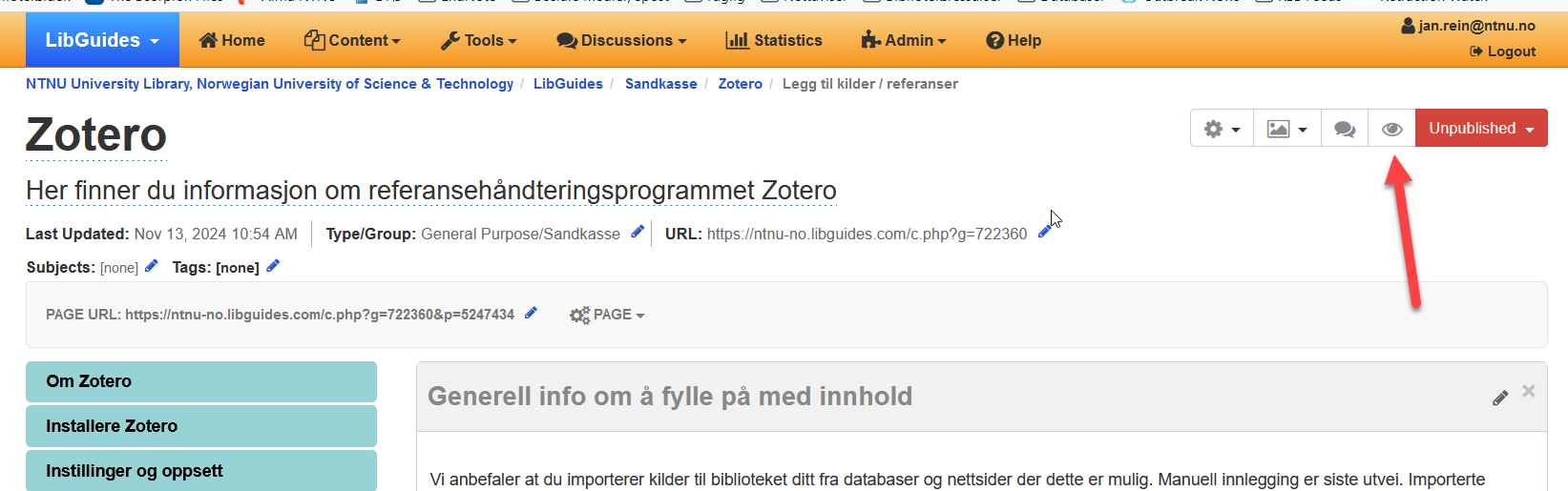 Ikke tukle med ting …
X
X
X
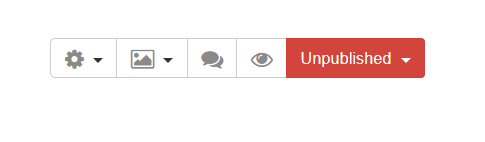 Alt som har med utseende, guide layout og CSS skal ordnes av Gunvor.
Ikke publiser guiden.
Ikke gå inn i de andre guidene som er i bruk.
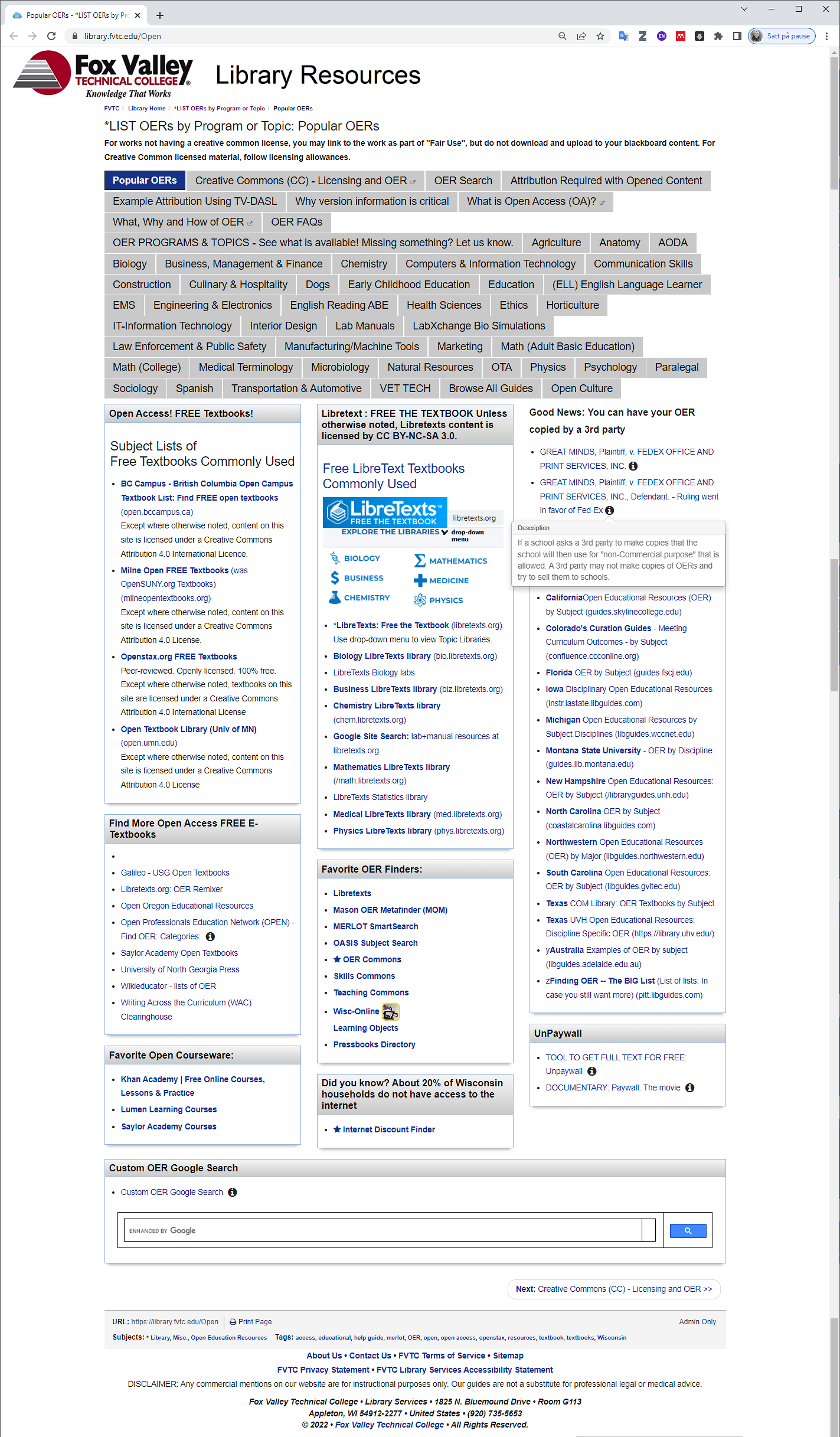 Worst case scenario:
When people can do whatever they want… 
Topp-menyen (52 faner/sider)